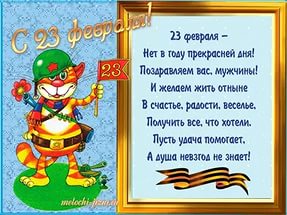 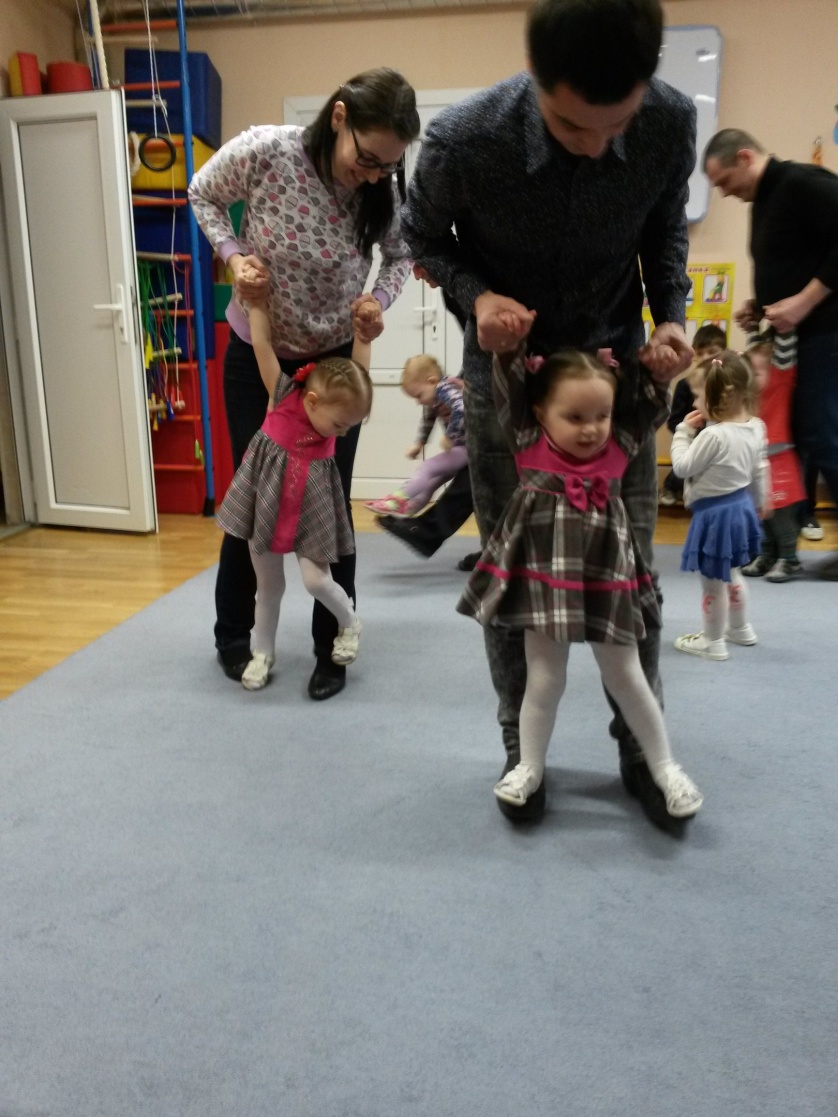 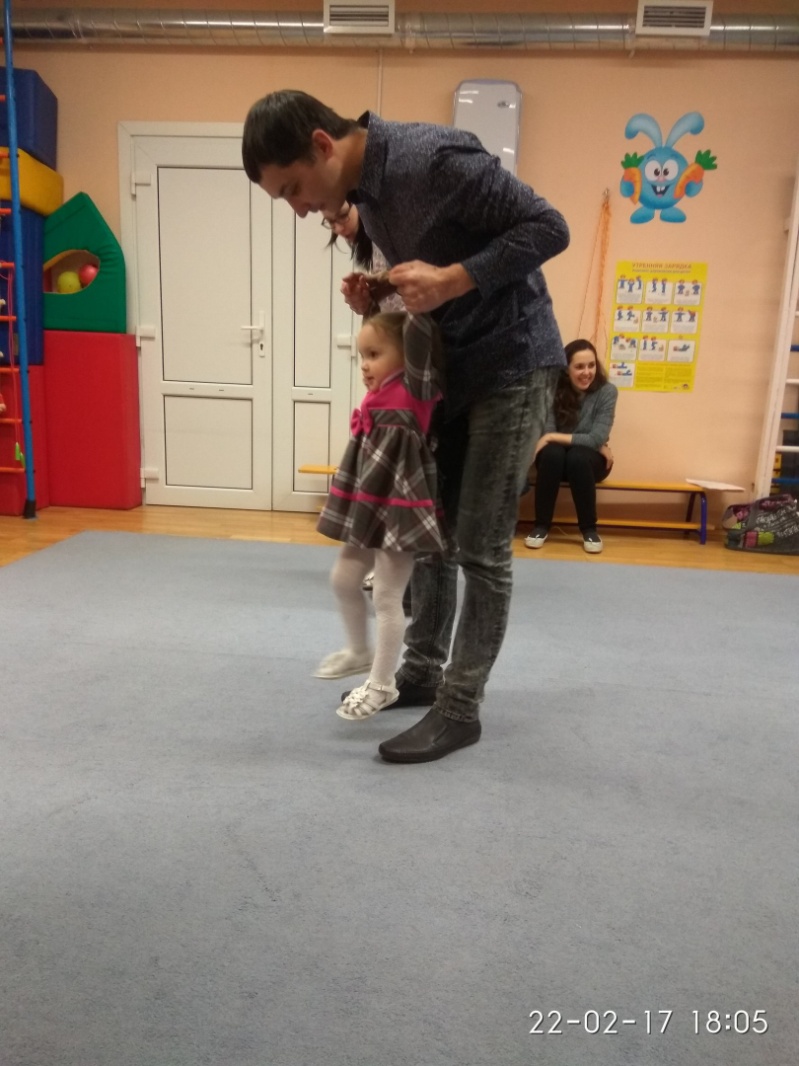 Мы играли в паповоз!
Ехал я, а папа вёз!
Кто знает, как построить дом?Чтоб было нам уютно в нём,Чтобы он тёплым был и прочным.Строитель это знает точно.
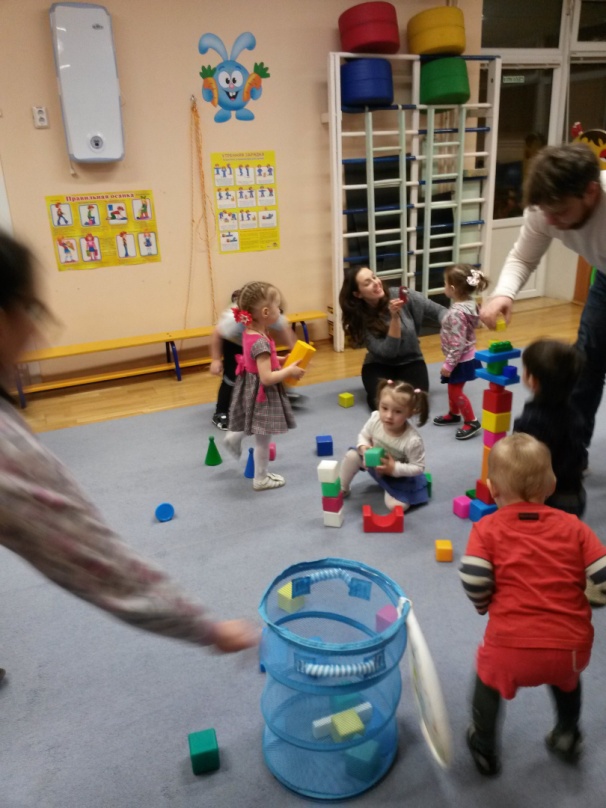 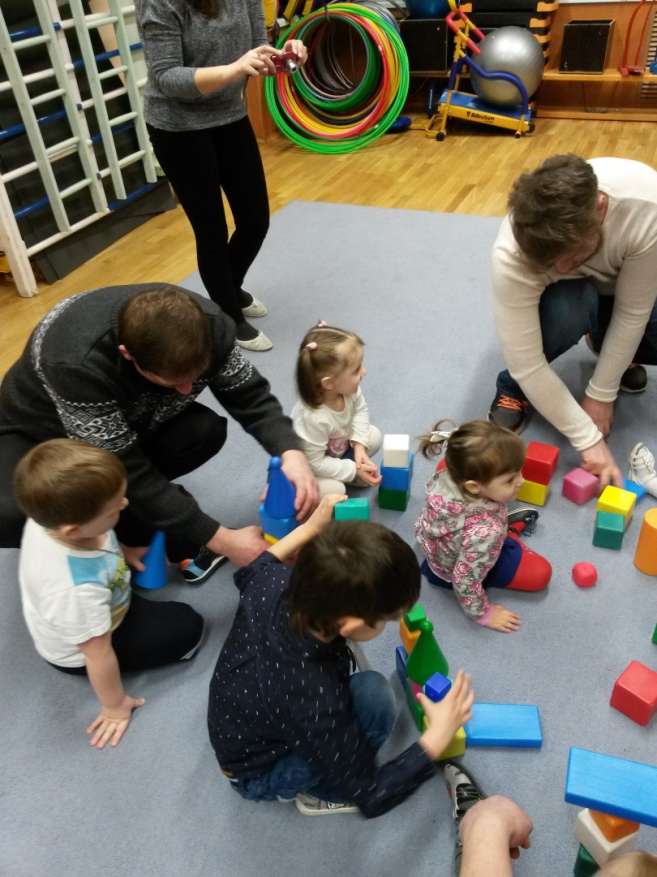 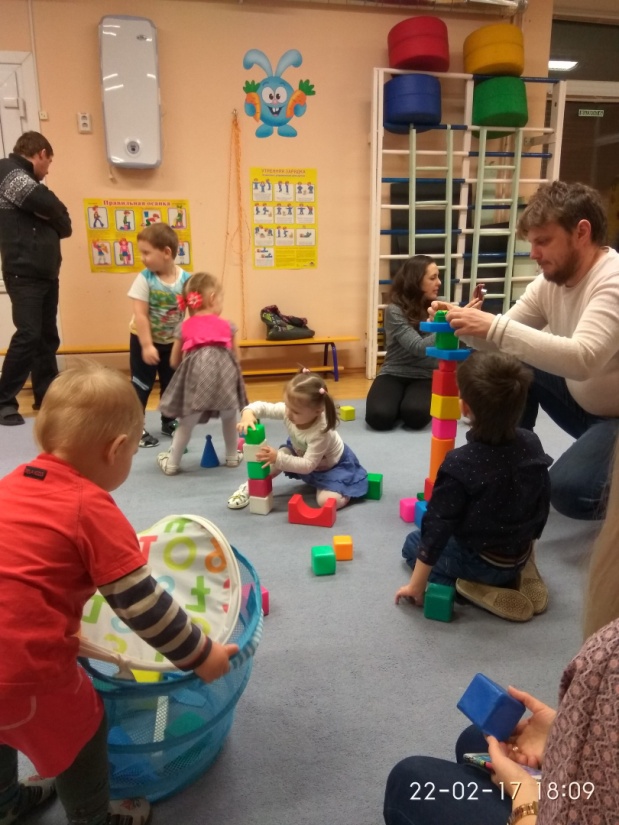 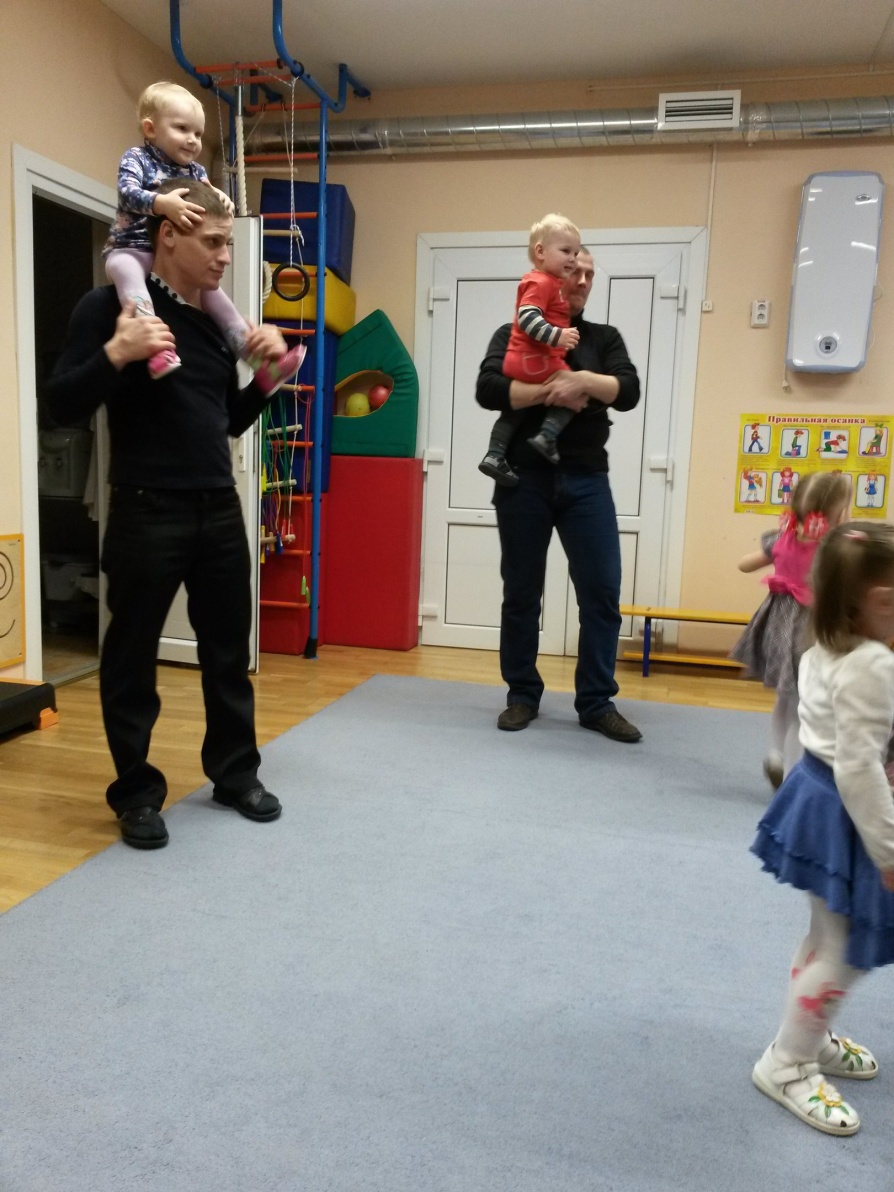 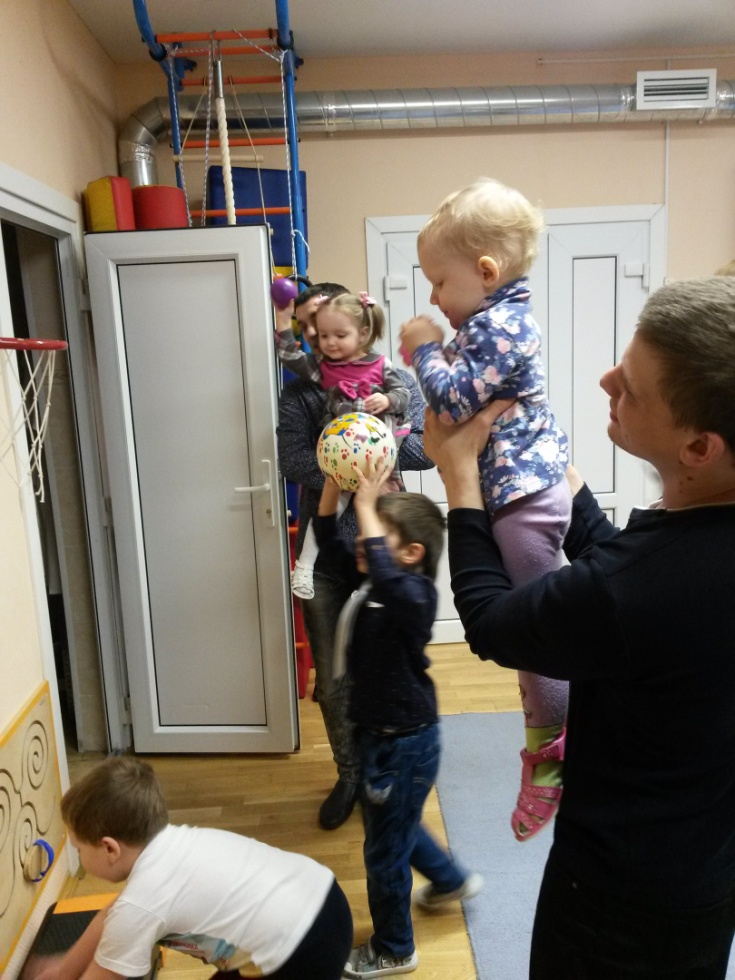 Мячик, мячикПрыг да скок.Улетел под потолок,Высоко взлетел, упал,В руки мячик я поймал.